Simultaneous determination of steroid hormones and pharmaceuticals and personal care products with LC–MS/MS in feces of killer whales (Orcinus orca)
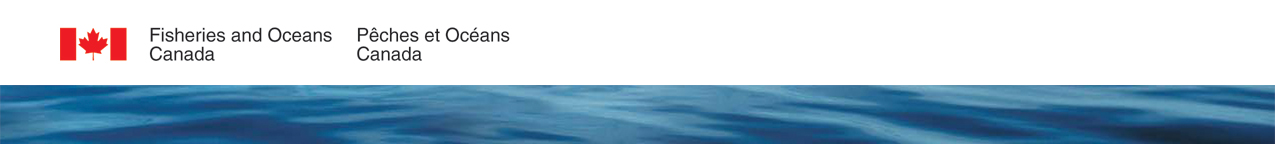 Xiangjun Liao, Andrew Ross, Neil Dangerfield Institute of Ocean Sciences, Sidney

Tanya Brown, Katerina Colbourne, Peter Ross Pacific Science Enterprise Centre, West Vancouver
Outline
Introduction
Objective
Material used
Method 
Results
Conclusion
Acknowledgement
Introduction
Steroid hormones
Two classes: corticosteroids & sex steroids
Help control metabolism, inflammation, immune functions, salt and water balance, development of sexual characteristics
Indicate stress levels
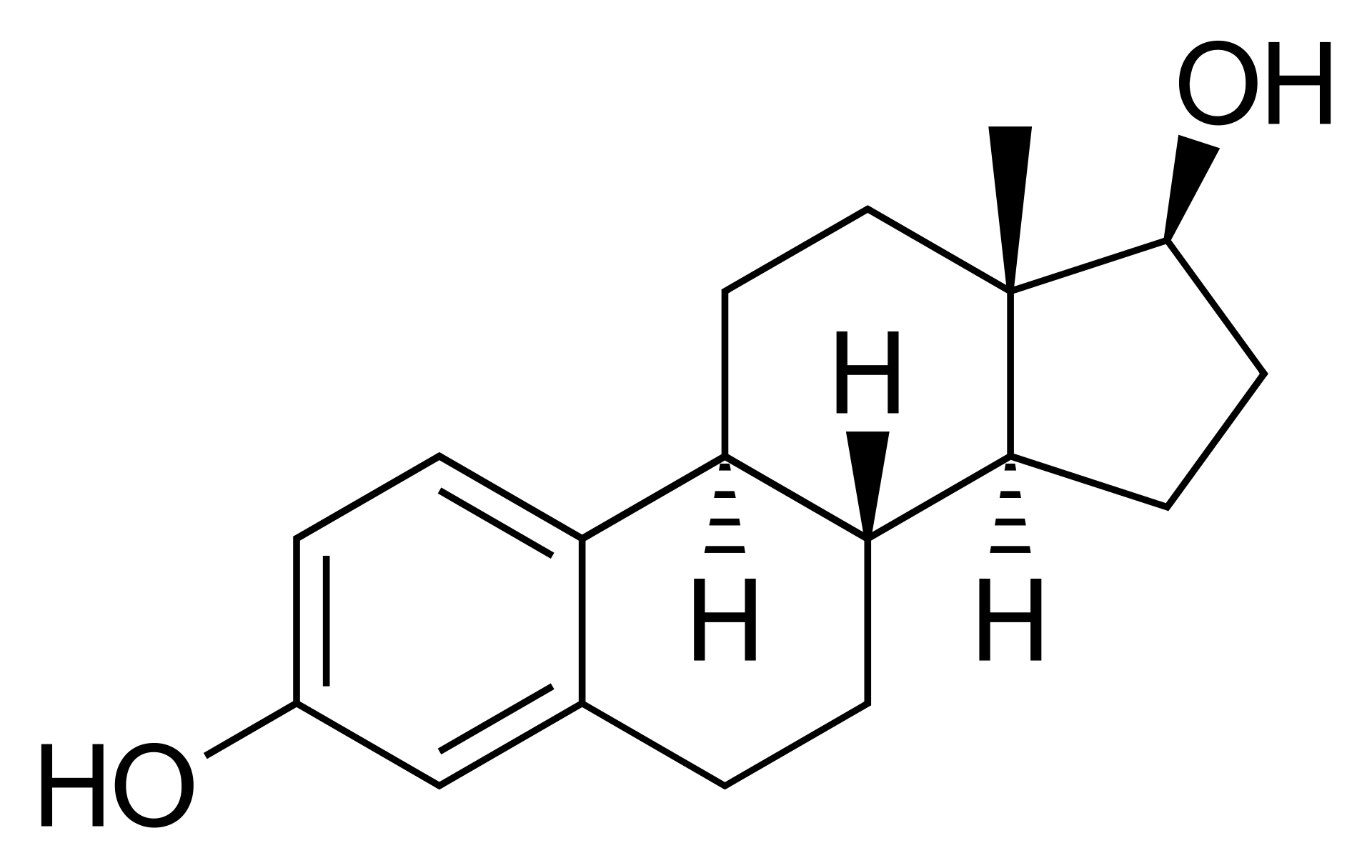 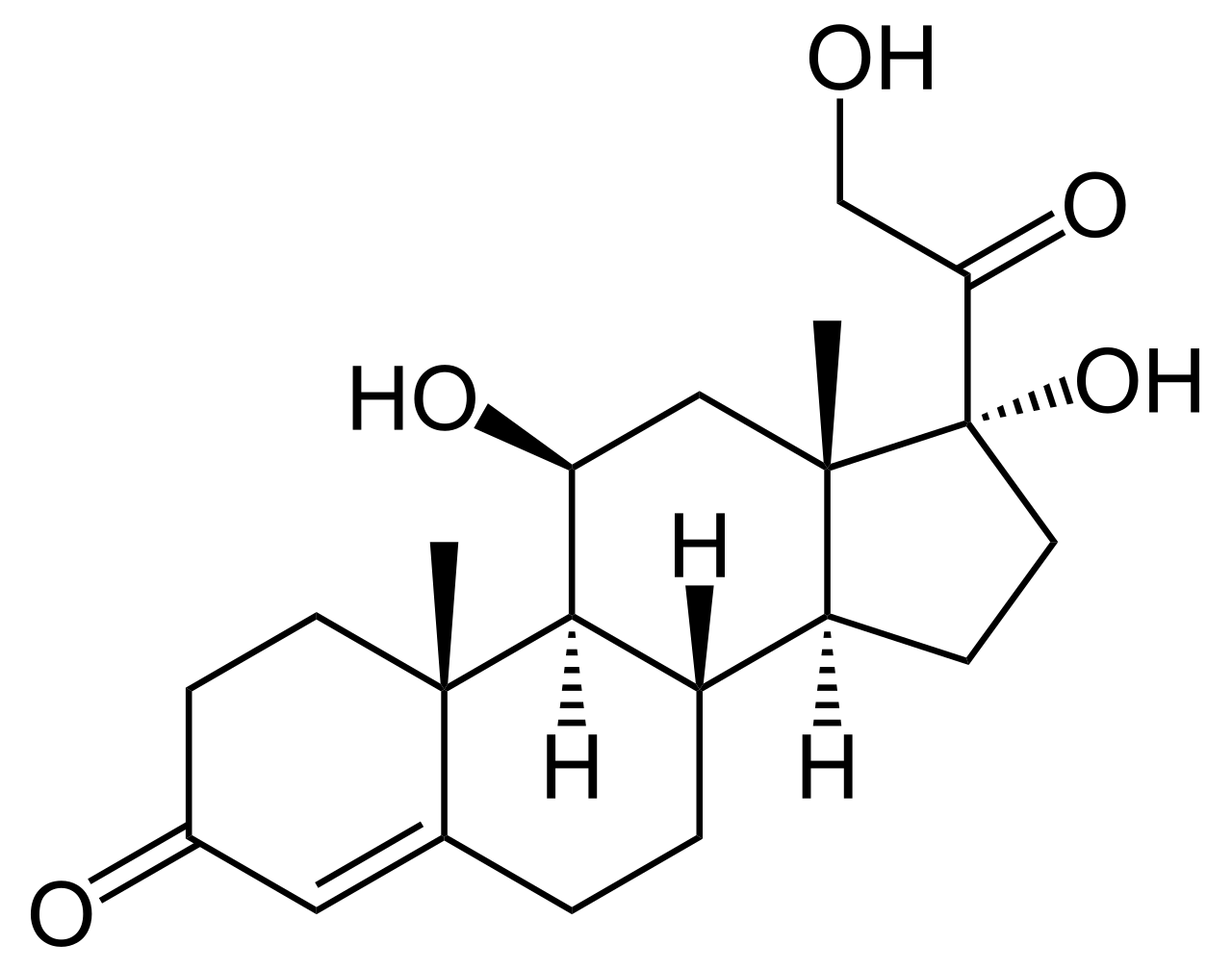 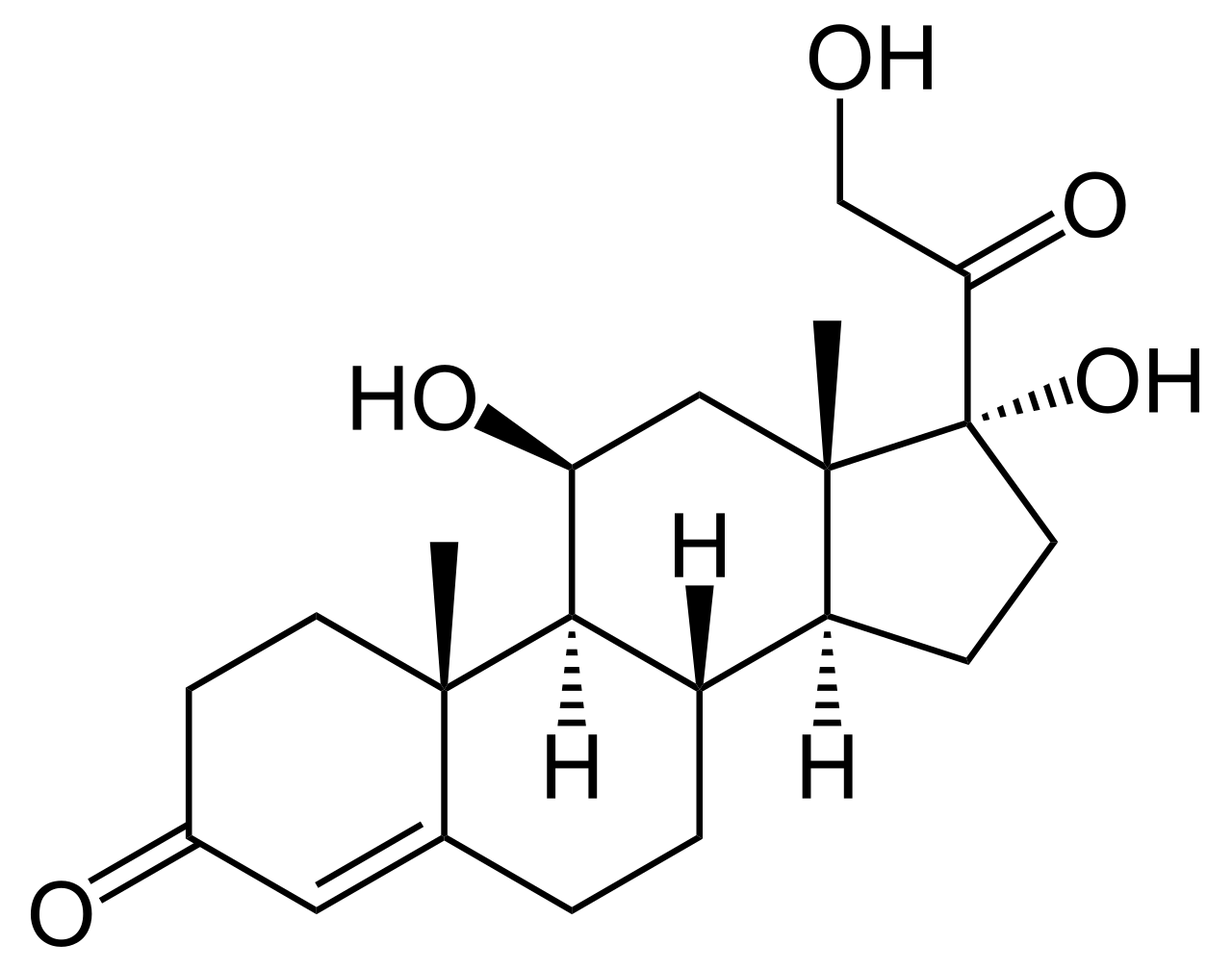 Estradiol
Cortisol
Introduction
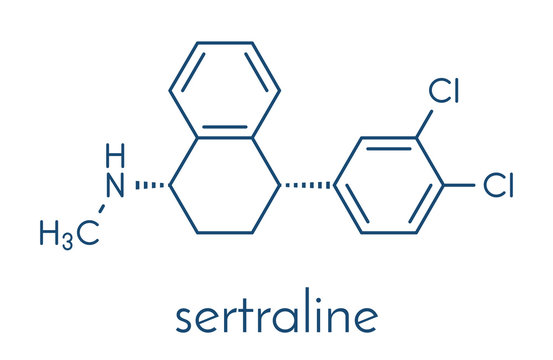 Pharmaceuticals and personal care products
Emerging contaminants: prescription (such as antibiotics), non-prescription drugs (including ibuprofen), fragrances, detergents and others.
Sertraline has been observed and quantified in both fish liver and fillet tissue while fluoxetine in fish liver.
Triclosan and its transformation product methyl-triclosan were found in fish.
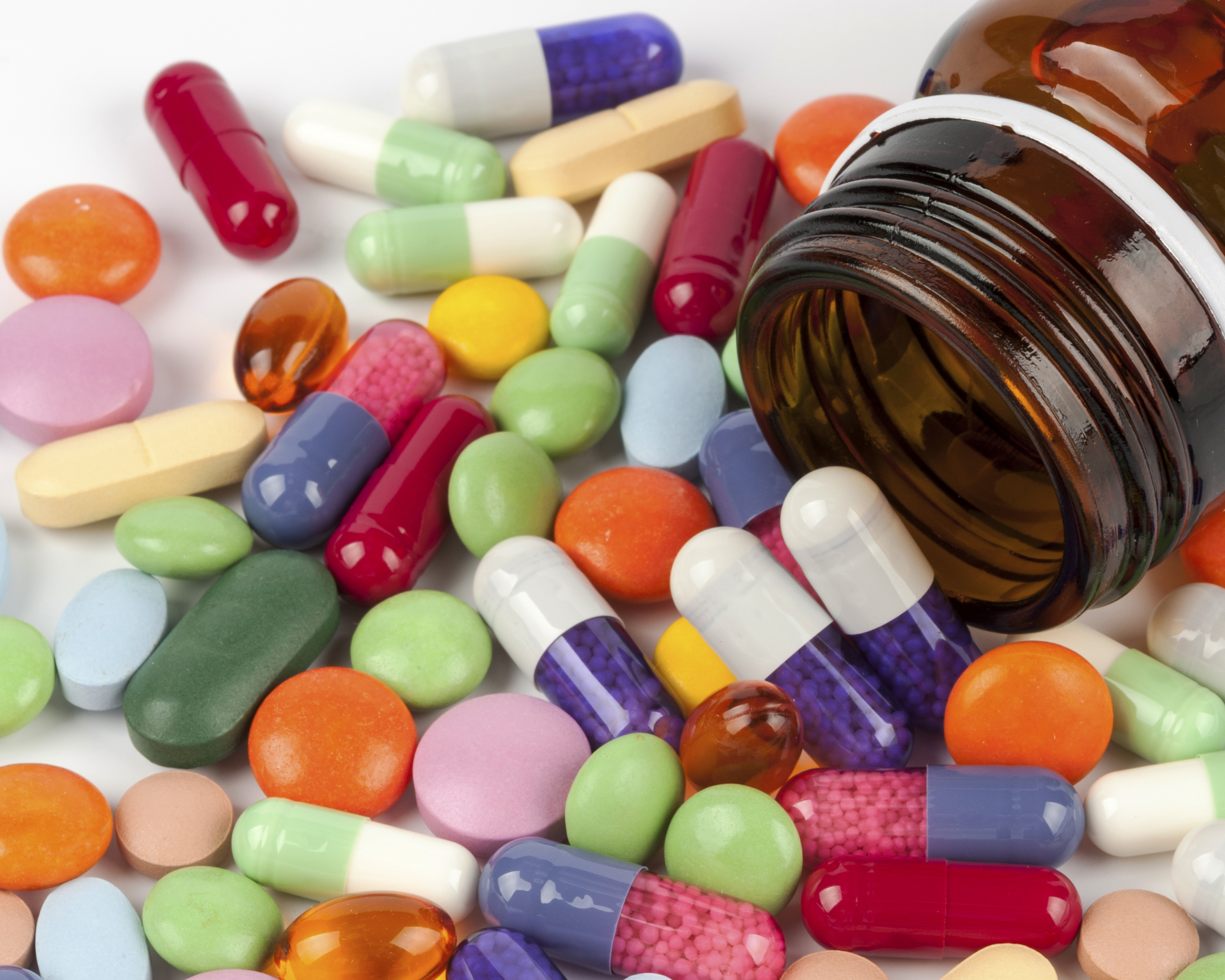 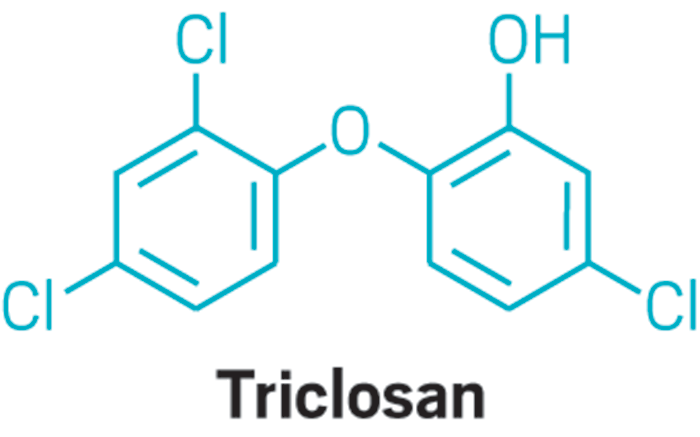 Introduction
Whale feces
Significant role in the ecology of the oceans
Rich in nutrients
Indicators of health and ecology
Diet composition-Prey
Contaminants
Population-
Psychological tension or starvation-Glucocorticoids
Nutritional stress-Thyroid hormones
Pregnancy- progesterone
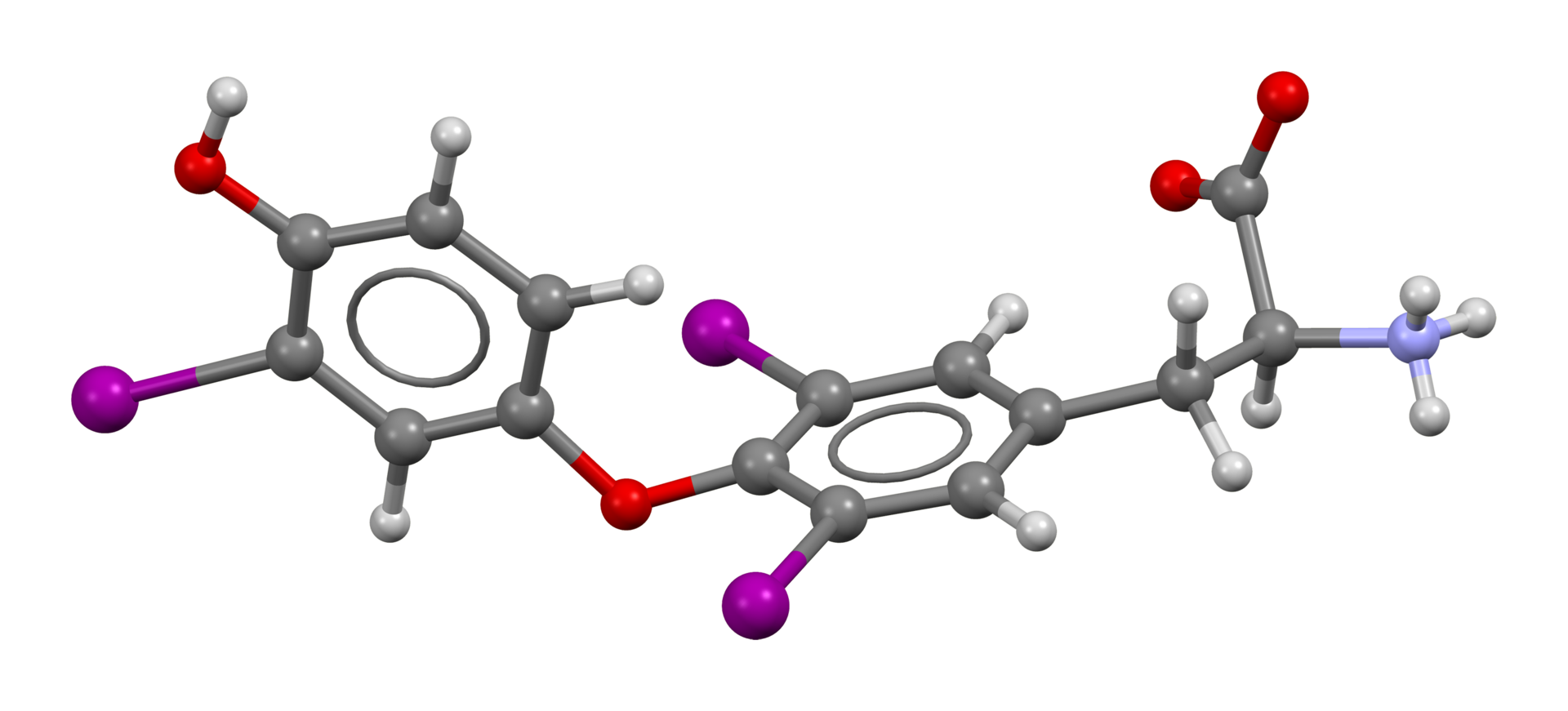 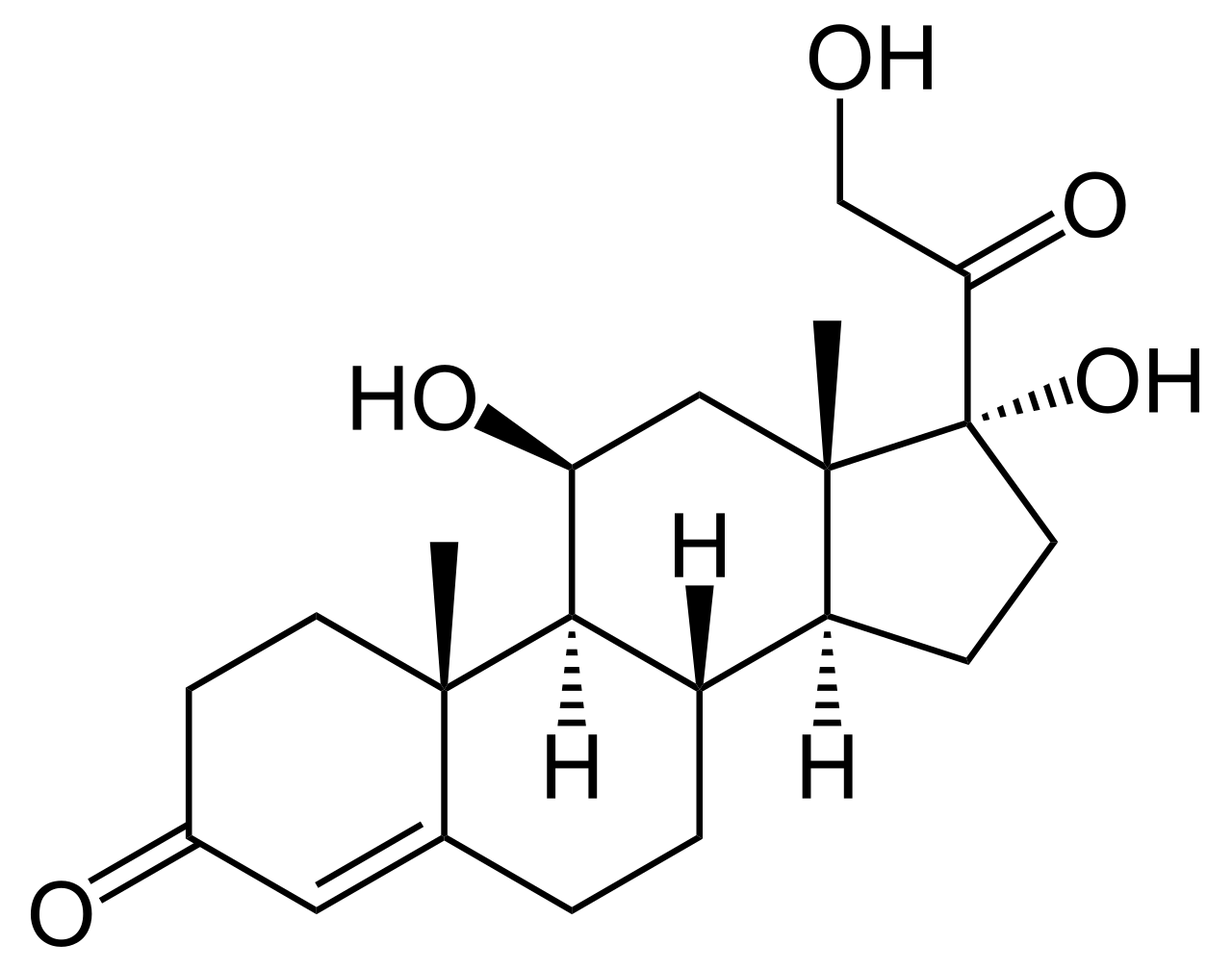 Triiodothyronine
Cortisol
Objective
Be aware of the level of Steroid hormones and Pharmaceuticals and personal care products in whale feces

Develop a simultaneous determination of steroid hormones and pharmaceuticals and personal care products with LC–MS/MS in feces of killer whales (Orcinus orca)

Apply the developed method for analysis of those two groups of chemicals
Material used
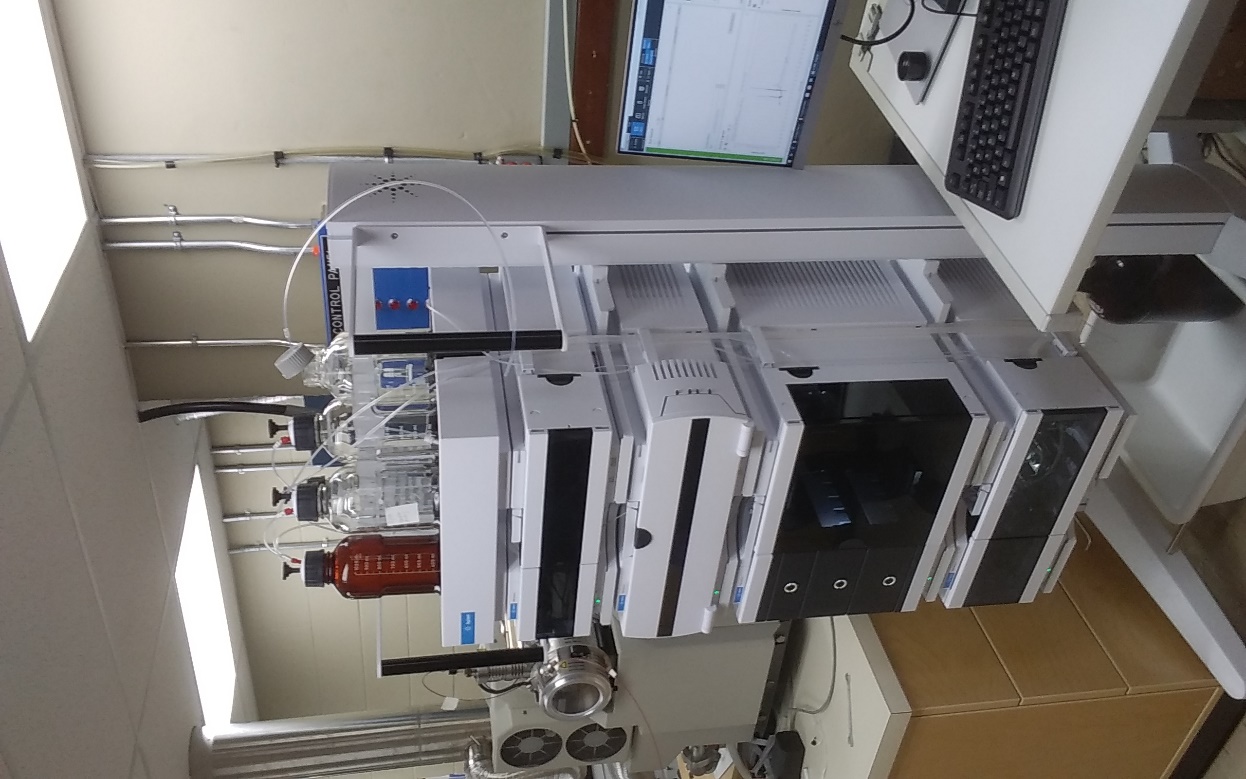 Standards and Chemicals

20 + native chemicals and ~20 isotope labelled compounds
Solvents (methanol and acetonitrile)

Instrument /Equipment

Vortexer & Sonication Bath
Centrifuge & Auto SPE
LC Column & LC-MS/MS (API 5000)
Method
Sample preparation
Residue
Freeze dry
Solution
Dry
Liquid-liquid extraction
Dry
Reconstitute
Reconstitute
SPE
Wet whale fecal sample
Dried whale fecal sample
Centrifugation
Liquid-solid extraction
Centrifugation
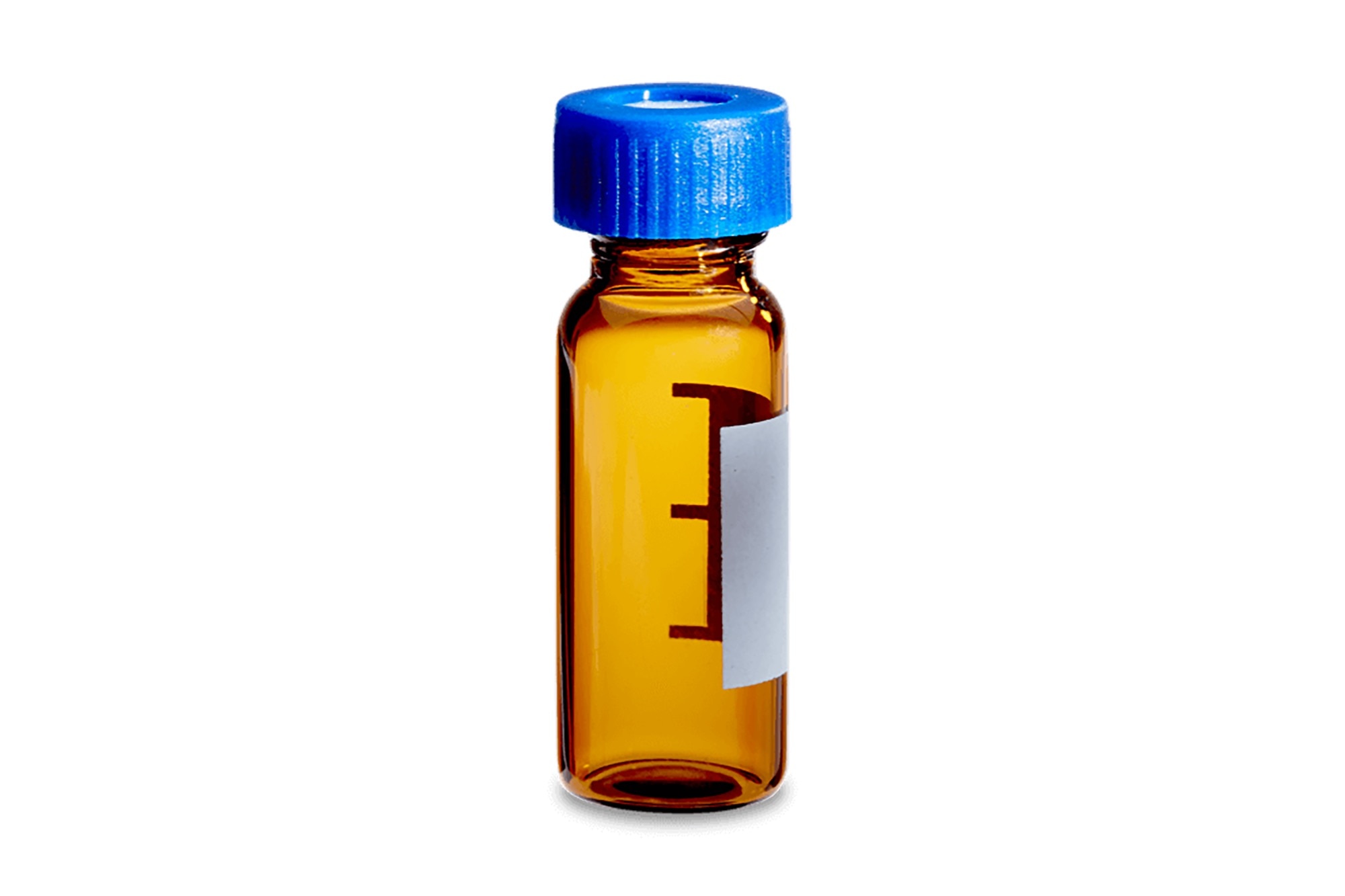 Upper
Dry
Reconstitute
Lower
Method
Sample Analysis
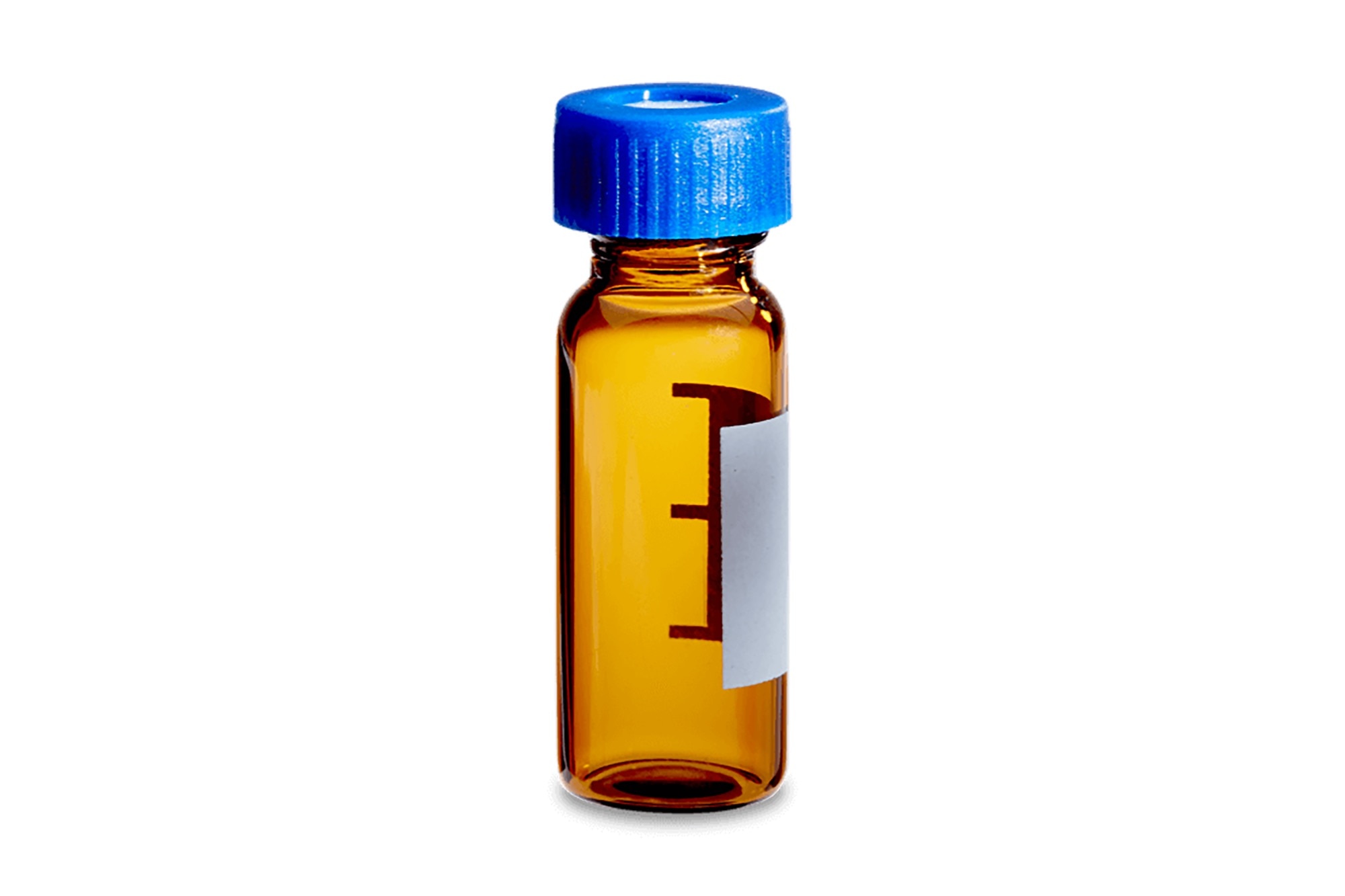 Reconstitute
Data & Results
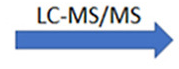 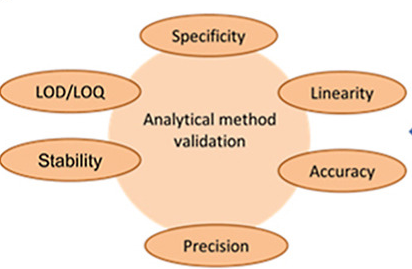 Results
Results
Results
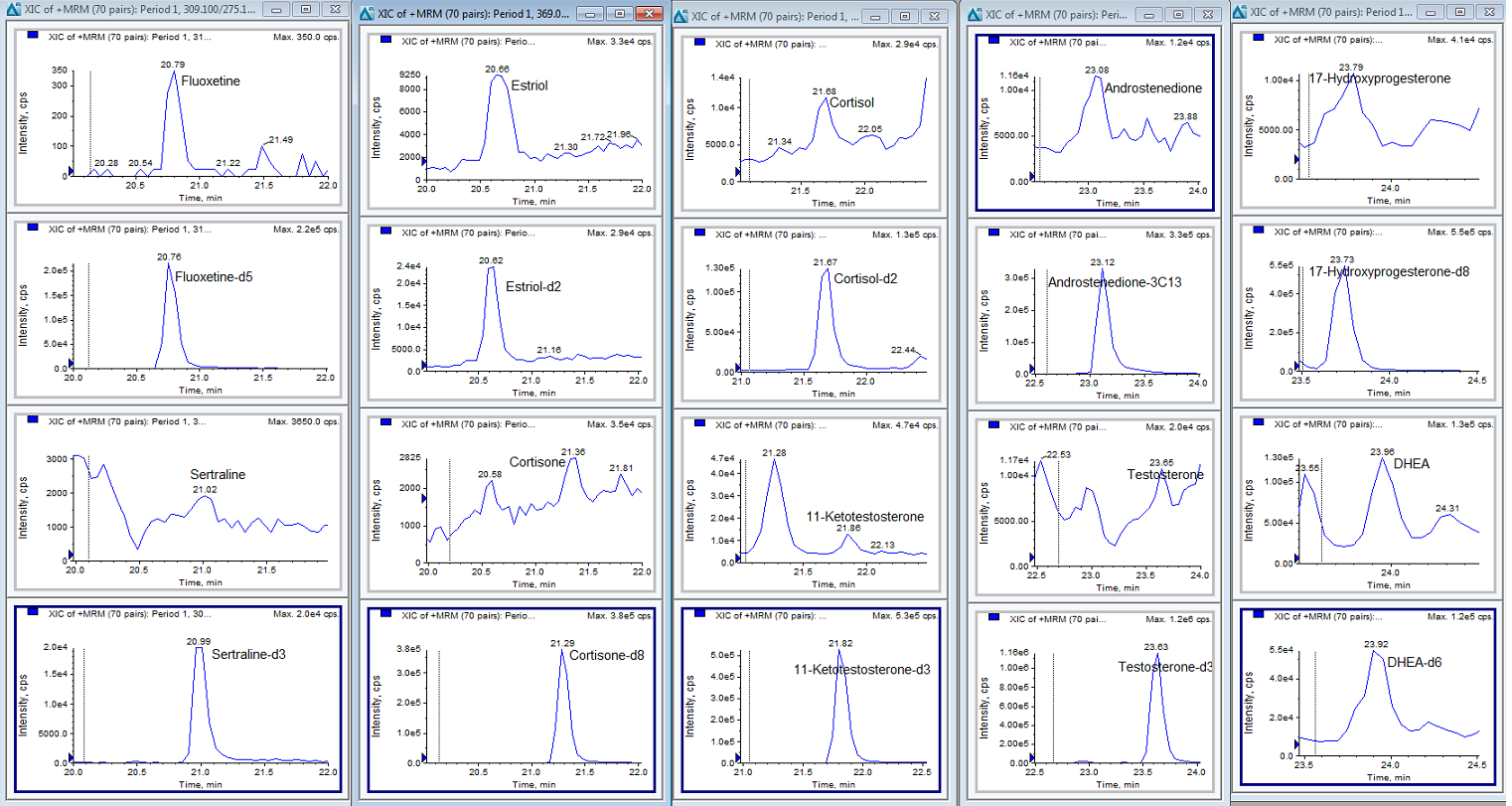 Chromatograms of hormone and PPCPs in whale feces
Conclusion
The method for measuring 18 endogenous steroids and 3 pharmaceuticals and personal care products in freeze-dried feces of killer whales has been developed and validated

This method can be used as a reference in the validation of the existed and new immunoassays such as radioimmunoassay and enzyme immunoassay 

Hormones  such as 17-hydrogenprogesterone, Cortisol, Androstenedione,  testosterone, and dehydroepiandrosterone sulfate (DHEAs )  are found and quantified in whale feces

PPCPs such as triclosan, sertraline and fluoxetine are found and quantified in whale feces

A non-invasive approach to characterizing contaminants and health endpoints for killer whales has been developed and validated
Acknowledgement